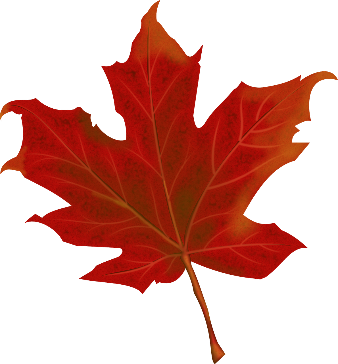 Fundamental Principle In Life
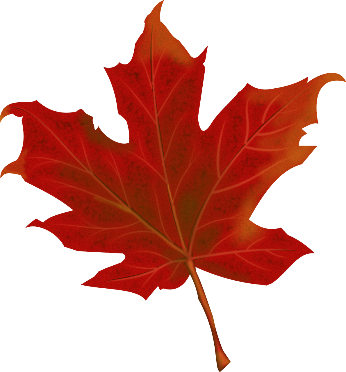 [Speaker Notes: Notes for Teacher - < Information for further reference or explanation >
Suggestions: <Ideas/ Images/ Animations / Others – To make better representation of the content >
Source of Multimedia used in this slide -  Maple Leaves- https://pixabay.com/vectors/leaf-autumn-autumn-leaves-fall-red-984998/]
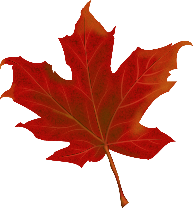 Inspector Visits Mohandas’s School
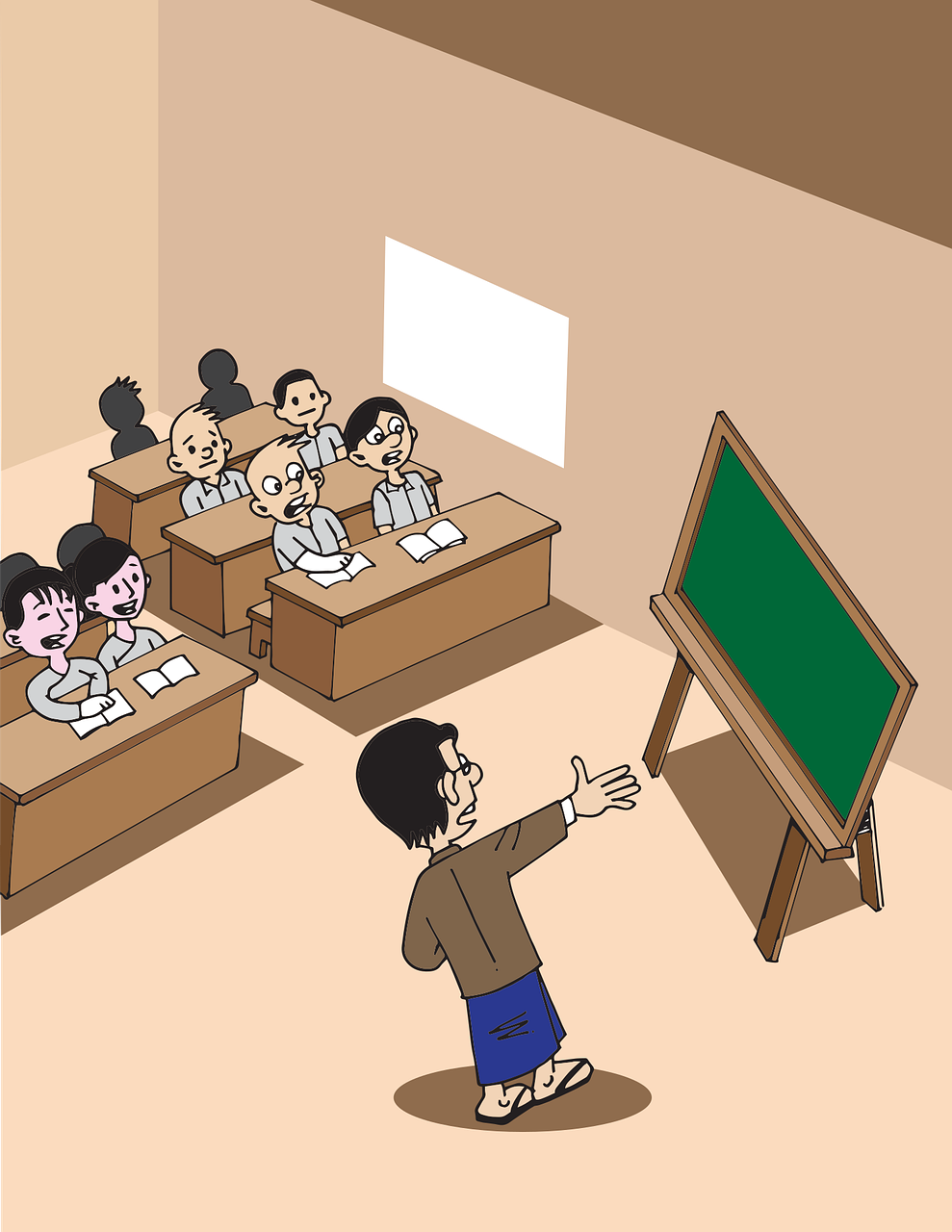 He dictated a few words to test the spelling ability. 
Mohandas could not spell one of the words correctly.
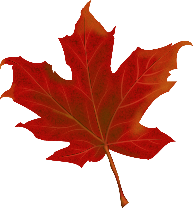 [Speaker Notes: Notes for Teacher - < 
In order to further explain the meaning of ‘fundamental law’, the teacher may cite the following incident from Gandhi’s childhood. 
Suggestions: <Ideas/ Images/ Animations / Others – To make better representation of the content >
Source of Multimedia used in this slide - 
 Maple Leaves- https://pixabay.com/vectors/leaf-autumn-autumn-leaves-fall-red-984998/
Classroom - https://pixabay.com/vectors/myanmar-burma-school-classroom-5221135/]
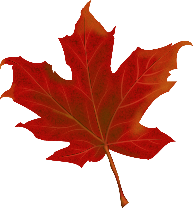 The Brave Lad
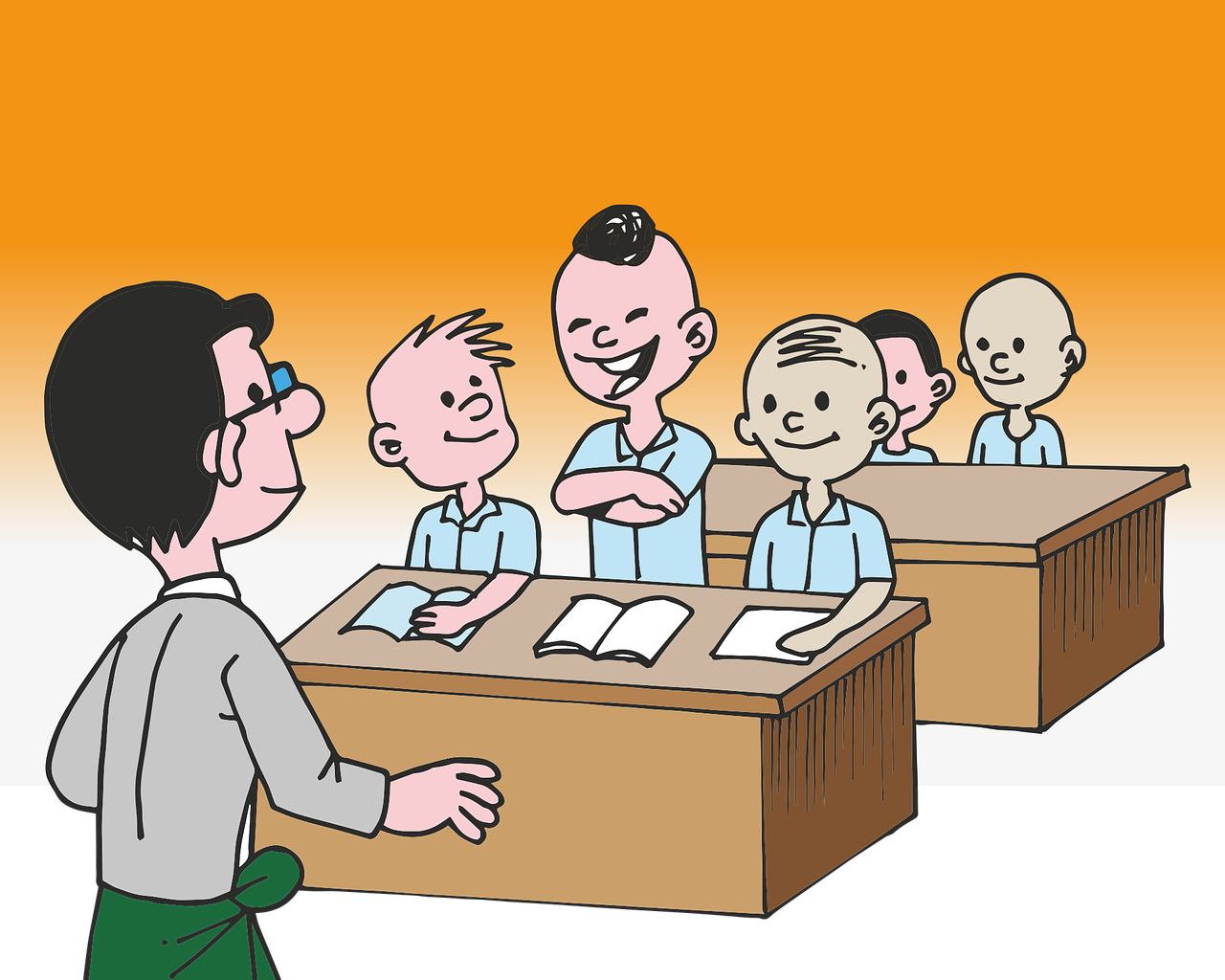 Why don’t you copy it from a classmate?
Better to be wrong than to copy sir!
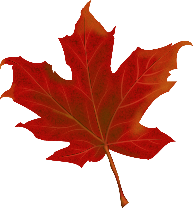 [Speaker Notes: Notes for Teacher - < Information for further reference or explanation >
Suggestions: <Ideas/ Images/ Animations / Others – To make better representation of the content >
Source of Multimedia used in this slide -  Classroom - https://pixabay.com/vectors/class-classroom-teacher-burma-1459570/
Maple Leaves- https://pixabay.com/vectors/leaf-autumn-autumn-leaves-fall-red-984998/]
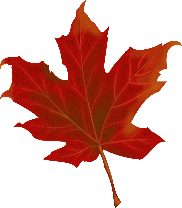 Think and Answer
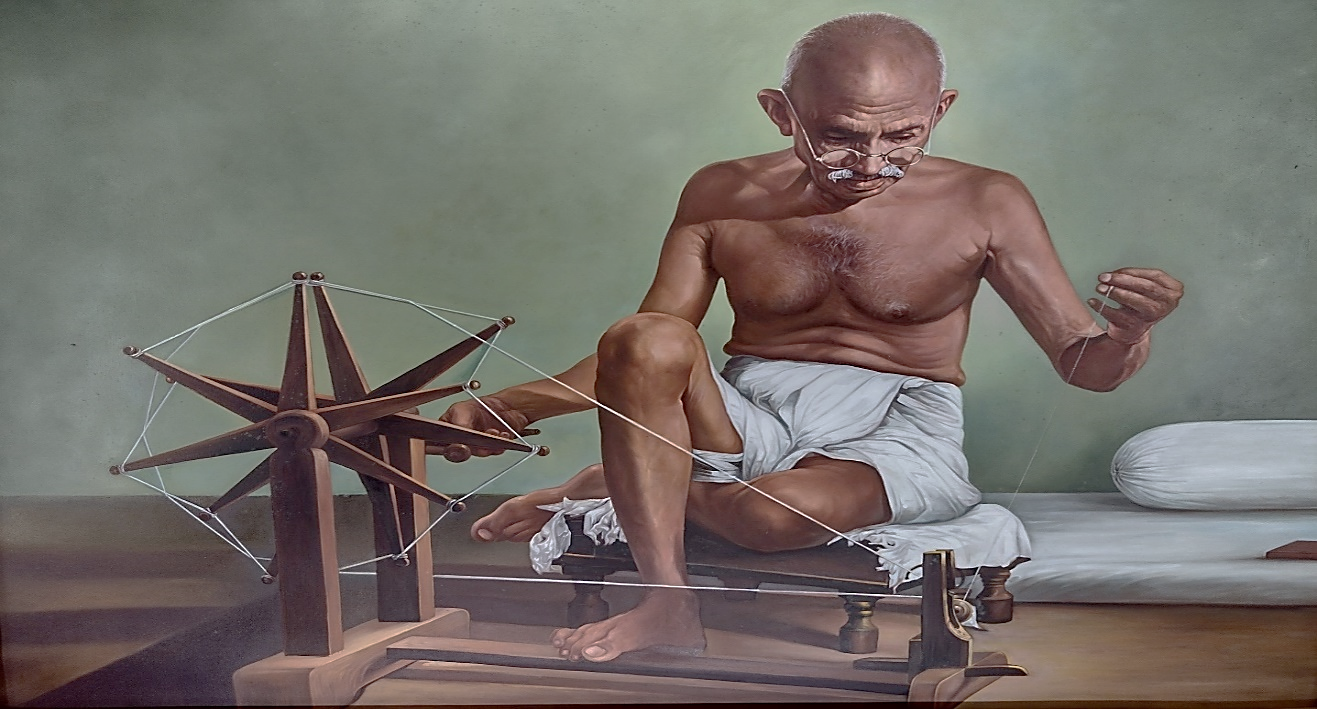 Why do you think, Gandhi did not copy the right spelling of the word from his friend’s slate?
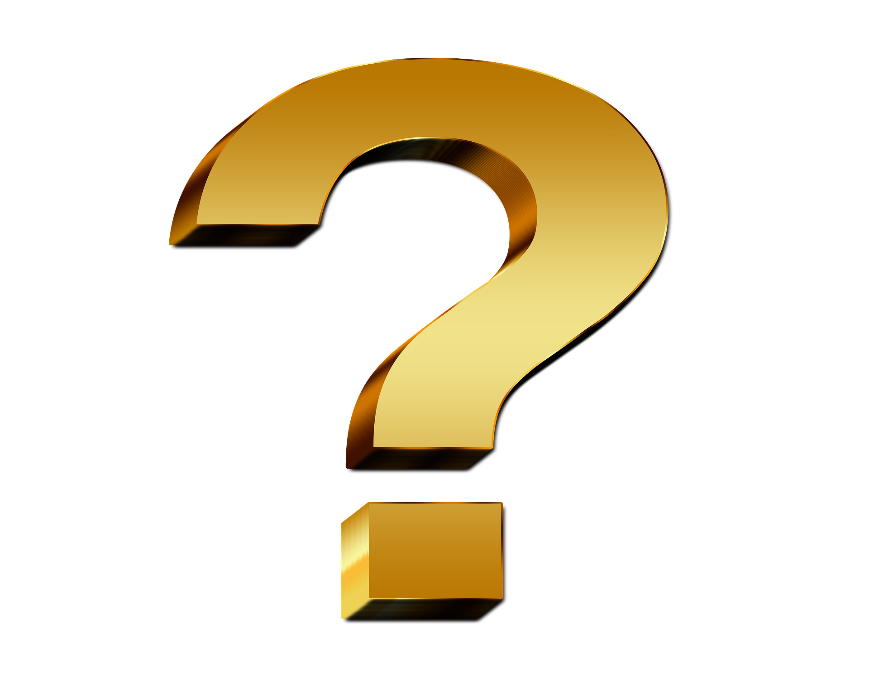 “Truth” was the fundamental principle of his life.
Click
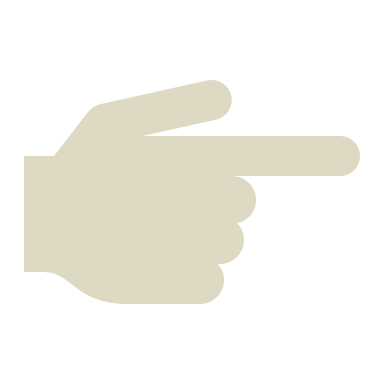 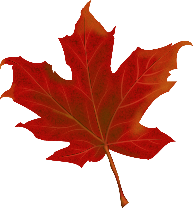 [Speaker Notes: Notes for Teacher – Suggested answer- 
For Mohandas, copying the correct spelling from a friend’s slate would mean not adopting the truth. For him, adhering to ‘truth’ was more important than spelling a word correctly. ‘Truth’ was the fundamental principle of his life. For him, every aspect of life must be based on truth.
Our constitution too has certain fundamental principles. No other law of our country can ever violate these fundamental principles.  

Suggestions: <Ideas/ Images/ Animations / Others – To make better representation of the content >
Source of Multimedia used in this slide - https://pixabay.com/illustrations/gandhi-mahatma-gandhiji-6929015/
Question mark - https://pixabay.com/illustrations/question-question-mark-gold-634903/
Maple Leaves- https://pixabay.com/vectors/leaf-autumn-autumn-leaves-fall-red-984998/]
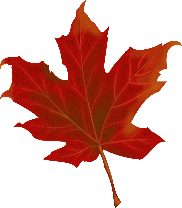 Think and Answer
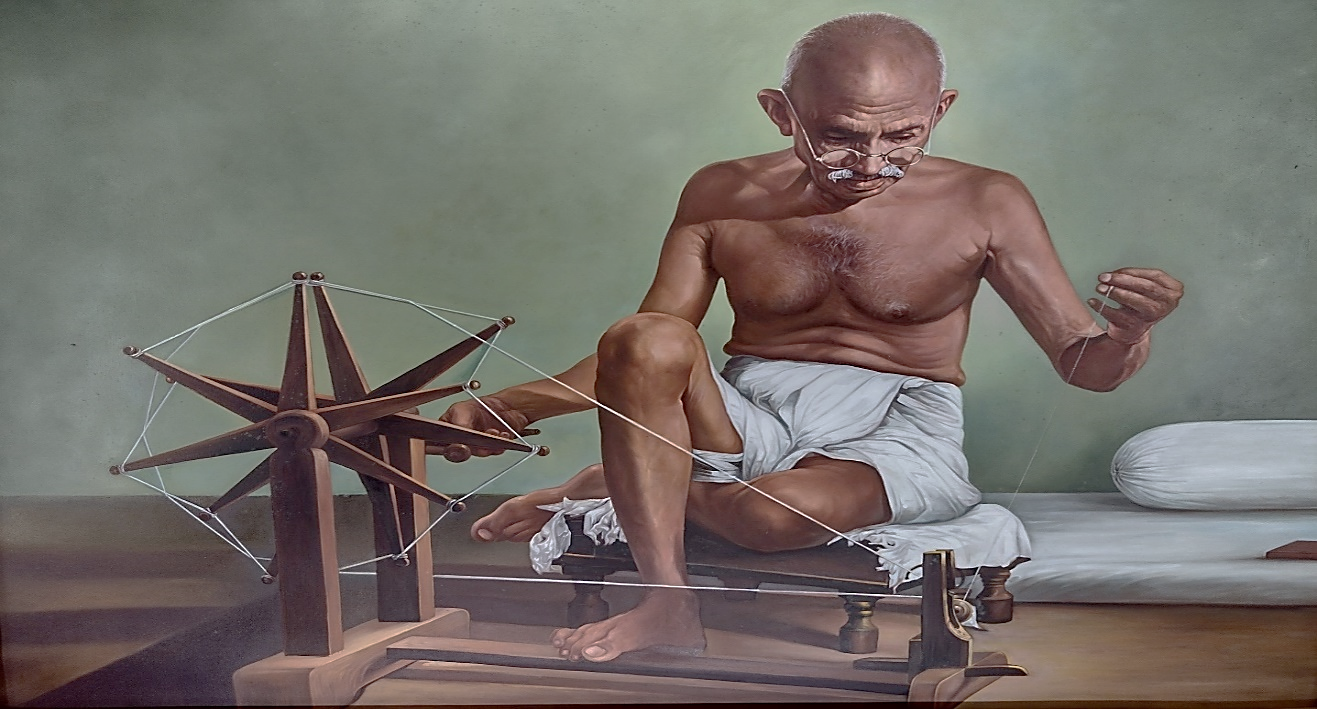 Can you cite a real-life example where you or anyone else rejected falsehood and adopted Truth?
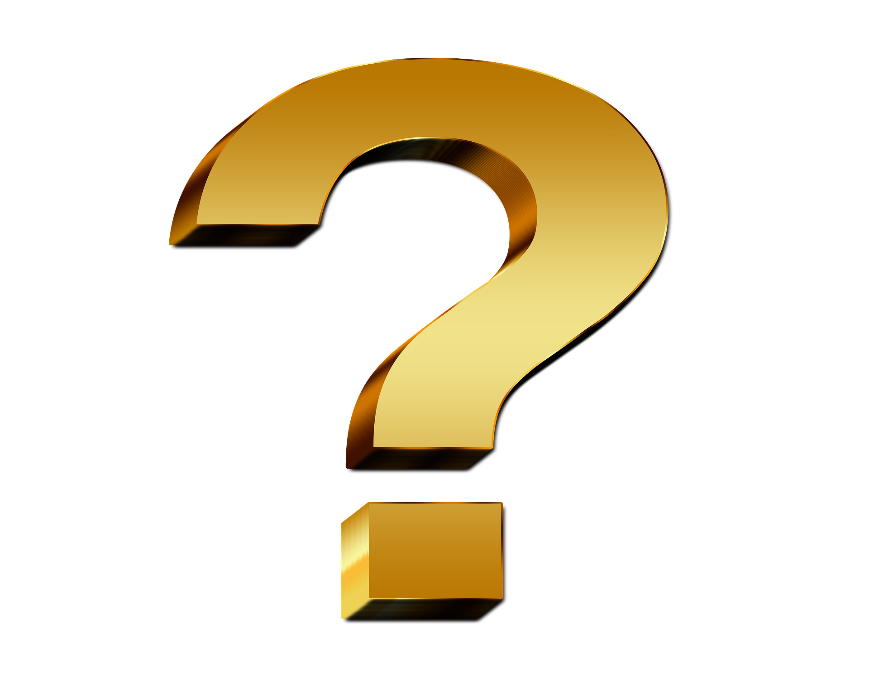 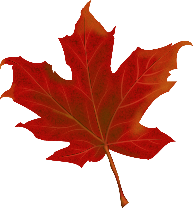 [Speaker Notes: Notes for Teacher – 
Suggestions: <Ideas/ Images/ Animations / Others – To make better representation of the content >
Source of Multimedia used in this slide - https://pixabay.com/illustrations/gandhi-mahatma-gandhiji-6929015/
Question mark - https://pixabay.com/illustrations/question-question-mark-gold-634903/
Maple Leaves- https://pixabay.com/vectors/leaf-autumn-autumn-leaves-fall-red-984998/]
MM INDEX
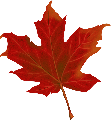 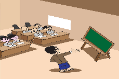 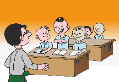 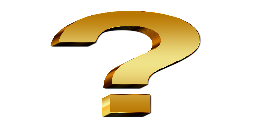 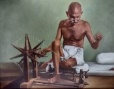 [Speaker Notes: Notes for Teacher - < Information for further reference or explanation >
Suggestions: <Ideas/ Images/ Animations / Others – To make better representation of the content >
Source of Multimedia used in this slide -  <Please provide source URL where we find the image and the license agreement>]